불로 불로
1절
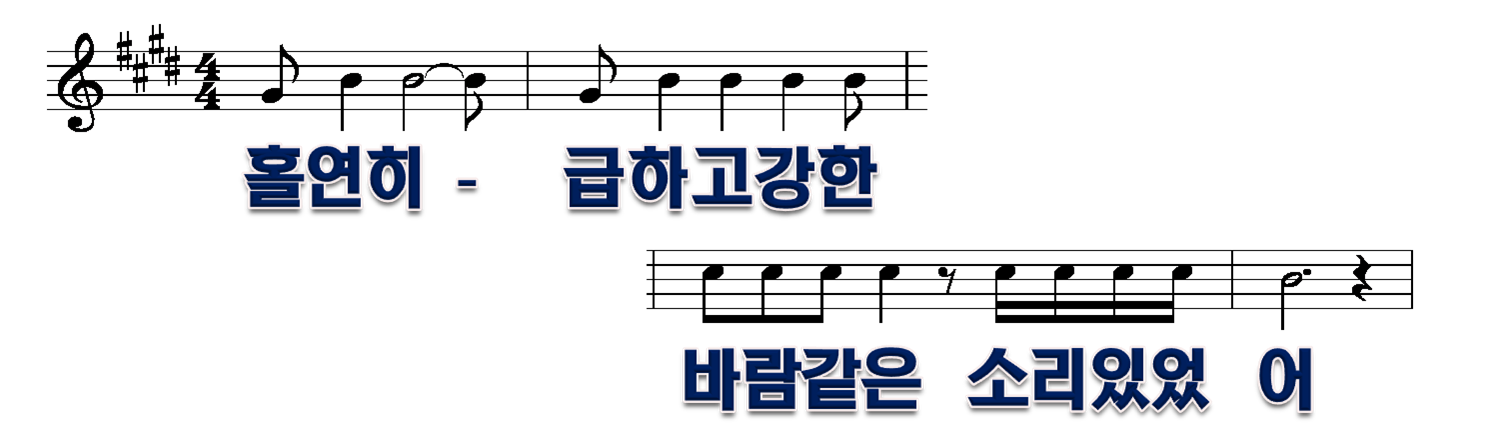 1/12
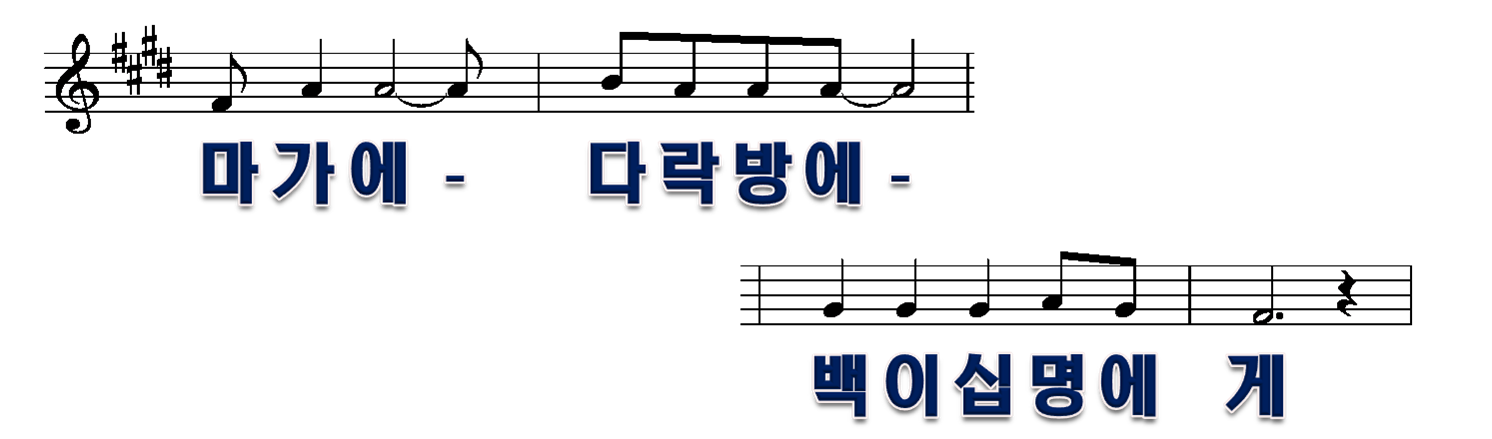 2/12
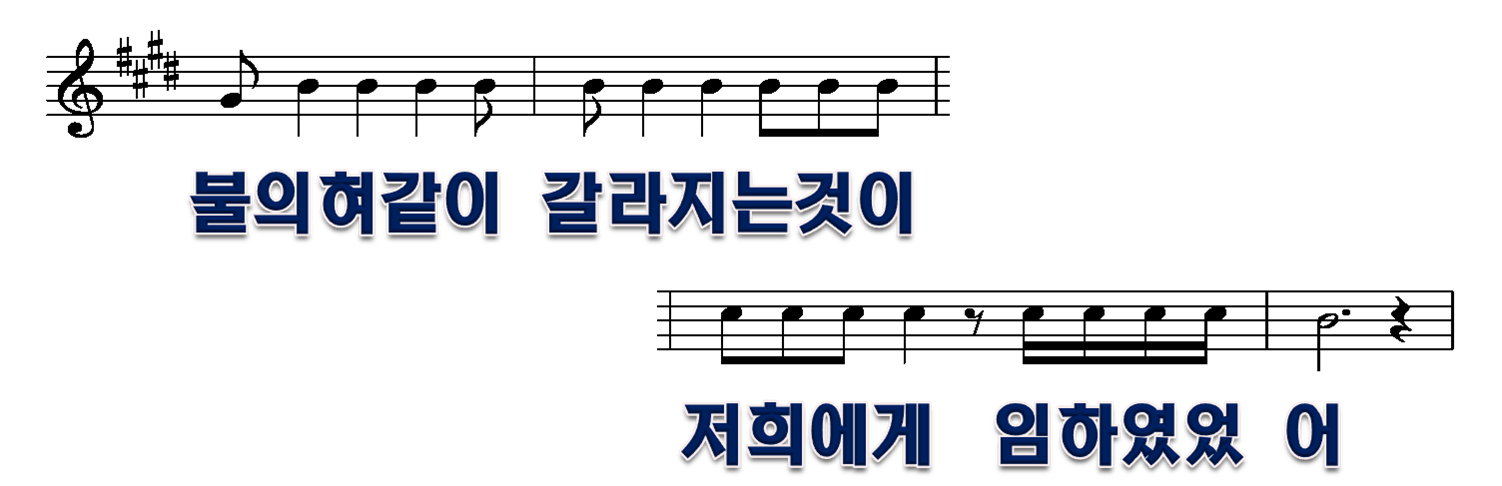 2/12
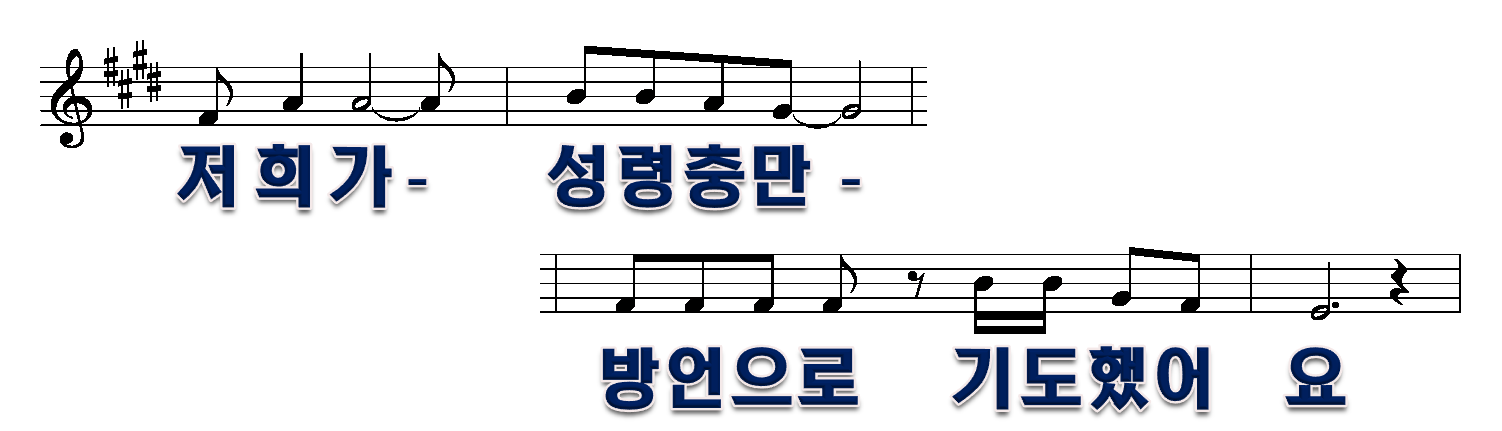 2/12
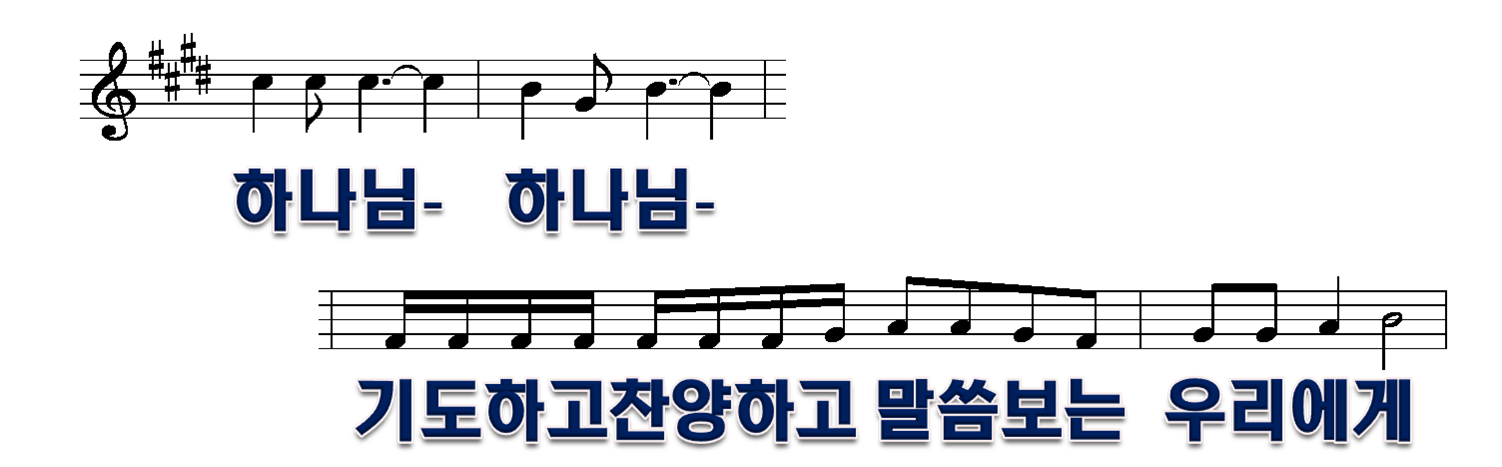 2/12
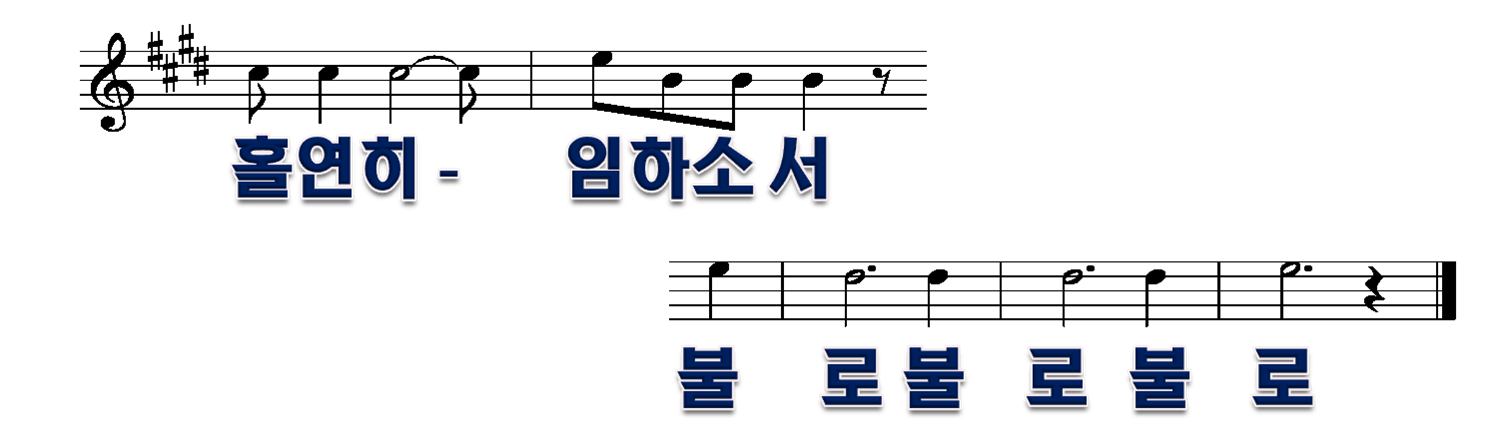 2/12
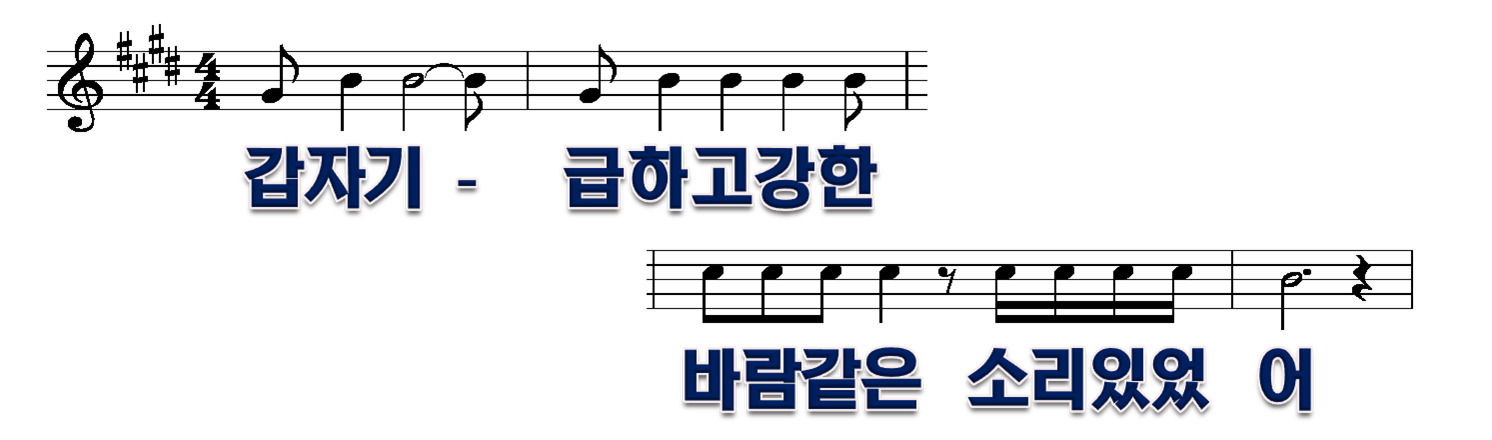 7/12
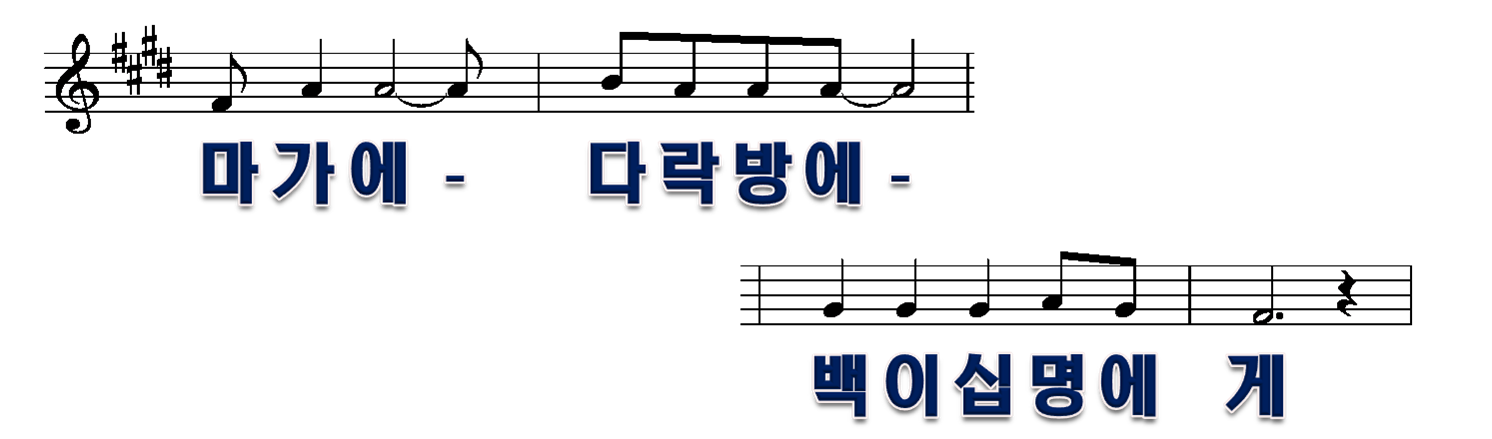 8/12
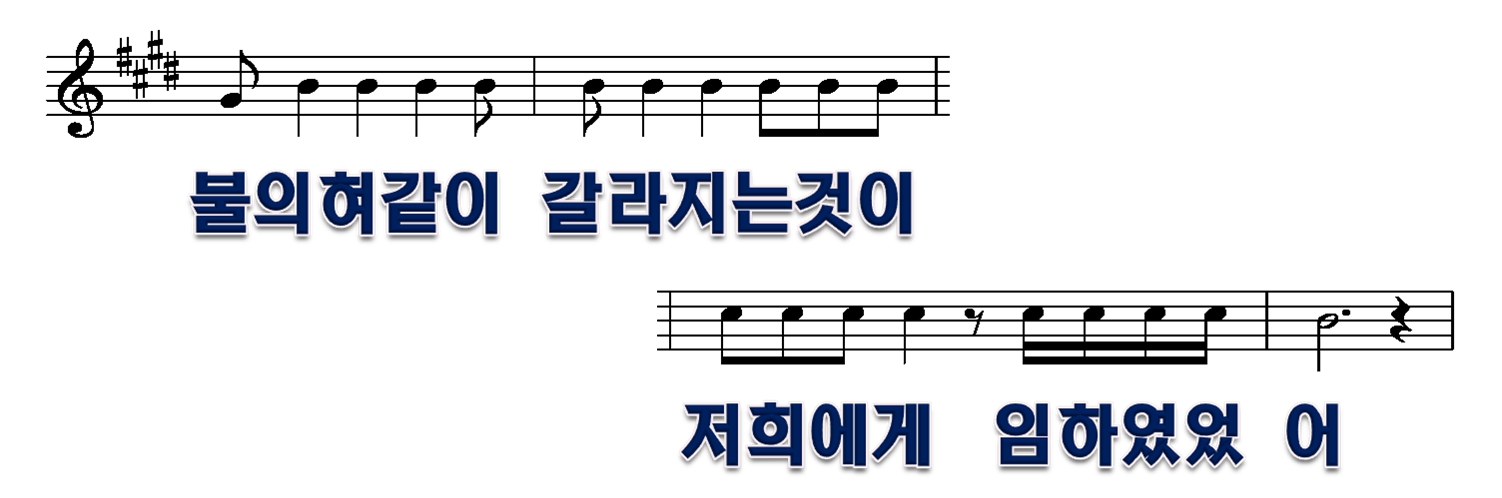 9/12
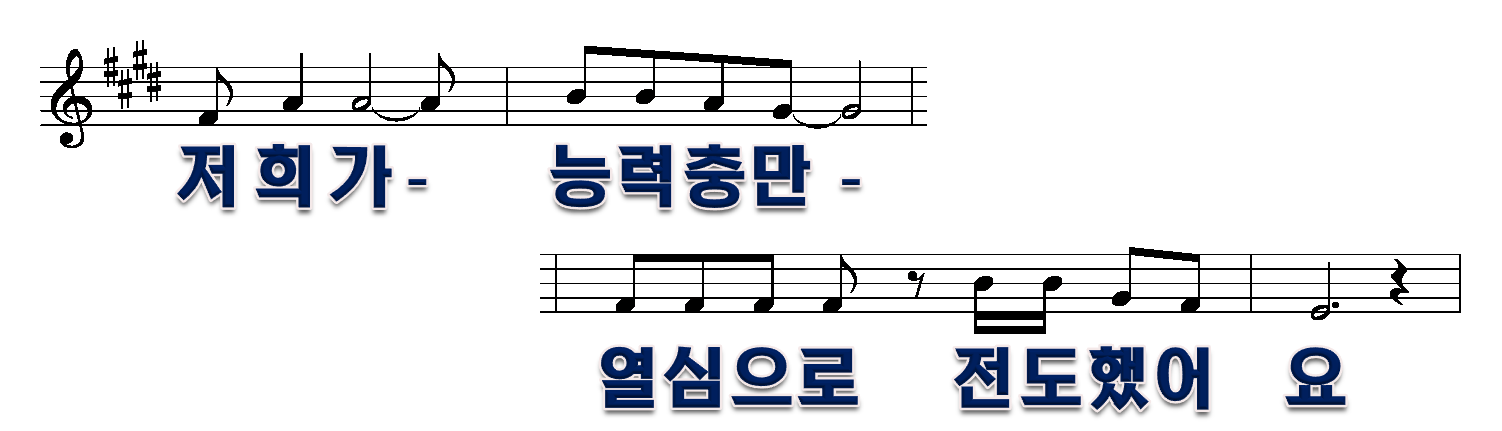 10/12
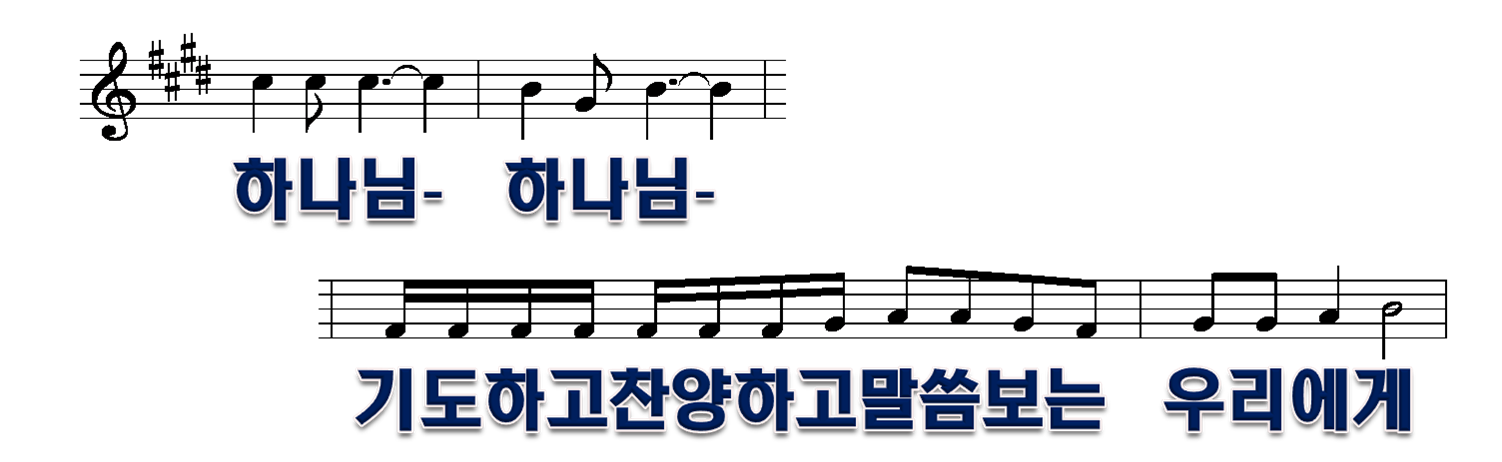 11/12
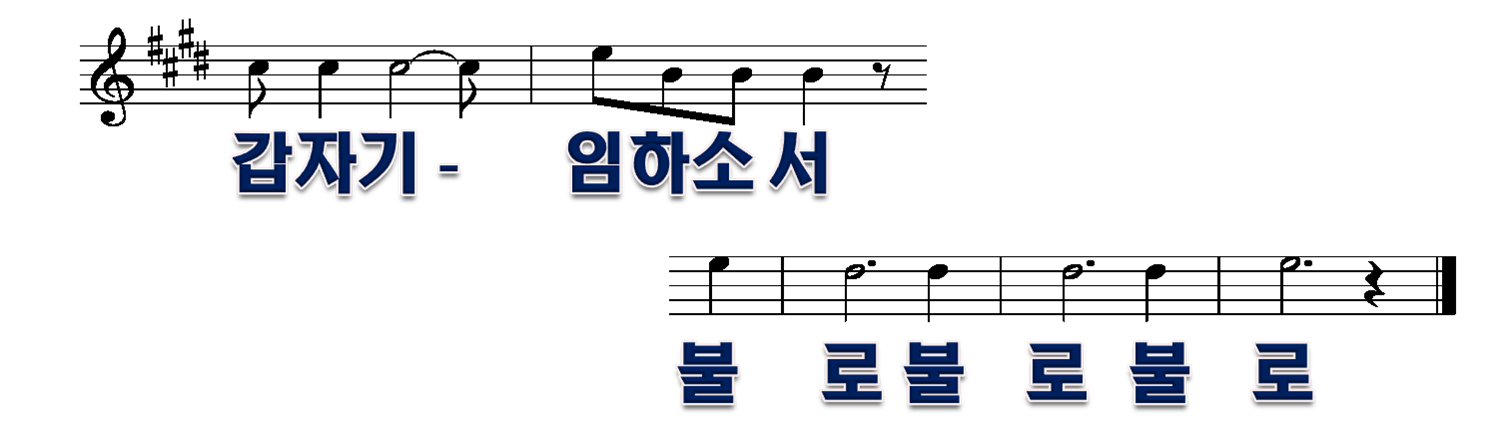 12/12